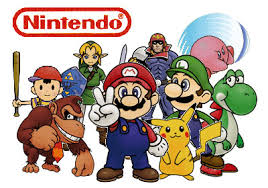 Costruisco un videogioco
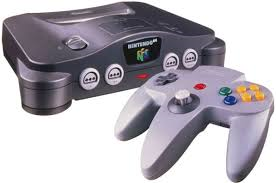 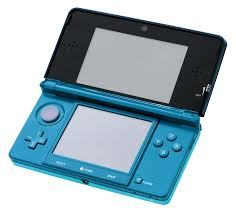 PEGI:Pan european game information
Violenza: gioco che contiene scene di violenza
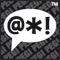 Linguaggio  scurrile o volgare
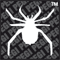 Gioco che può spaventare
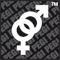 Gioco che può contenere scene di nudo
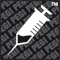 Gioco che fa riferimento all’uso di droghe
Gioco che insegna il rischio e l’azzardo



                      Gioco che può incoraggiare la discriminazione



                        Gioco on-line
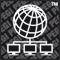 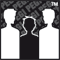 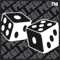 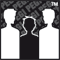 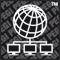 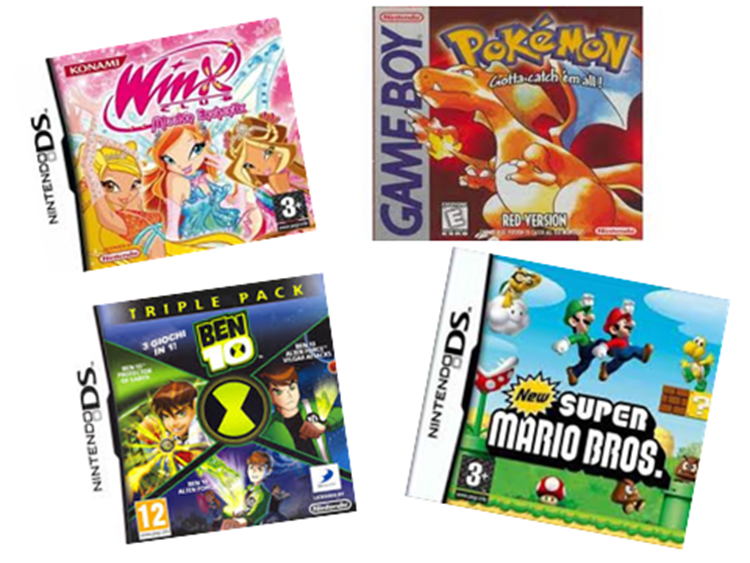